Mastering NT Greek
Vocabulary for Chapter 21 – Perfect pARTICIPLES

Modern Greek Pronunciations
English  Greek
Greek  English
Chapter 21 Vocab     Gr  Eng
You can click any where on the screen to bring up the translated word 
Hit Next/Previous button to go to the next/previous word

Click on any title to return to the very beginning
To Full Word List
Previous
Next
Chapter 21 Vocab     Gr  Eng
Previous
Next
Chapter 21 Vocab     Gr  Eng
ἀνοίγω
I open           (77)
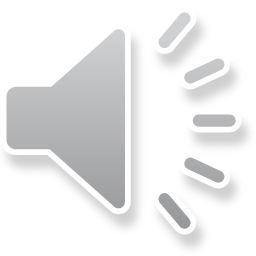 Previous
Next
Chapter 21 Vocab     Gr  Eng
Previous
Next
Chapter 21 Vocab     Gr  Eng
βαπτίζω
I baptize                (77)
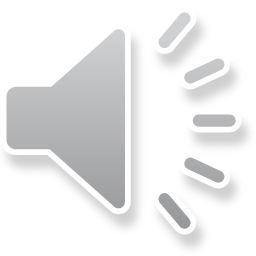 Previous
Next
Chapter 21 Vocab     Gr  Eng
Previous
Next
Chapter 21 Vocab     Gr  Eng
εὐαγγέλιον, -ου, τό
gospel           (76)
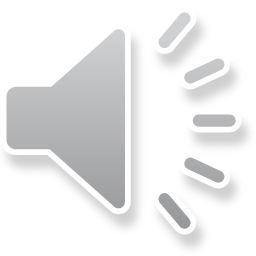 Previous
Next
Chapter 21 Vocab     Gr  Eng
Previous
Next
Chapter 21 Vocab     Gr  Eng
μαρτυρέω
I witness         (76)
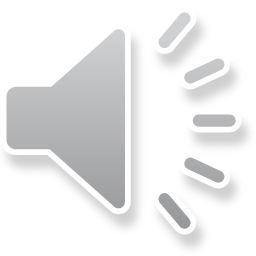 Previous
Next
Chapter 21 Vocab     Gr  Eng
Previous
Next
Chapter 21 Vocab     Gr  Eng
πέμπω
I send           (79)
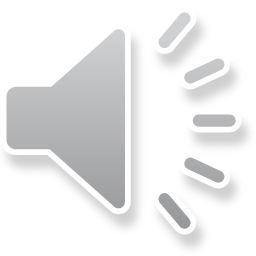 Previous
Next
Chapter 21 Vocab     Gr  Eng
Previous
Next
Chapter 21 Vocab     Gr  Eng
πονηρός, -ά, -όν
evil, bad            (78)
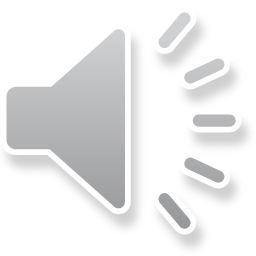 Previous
Next
Chapter 21 Vocab     Gr  Eng
Previous
Next
Chapter 21 Vocab     Gr  Eng
πρόσωπον, -ου, τό
face             (76)
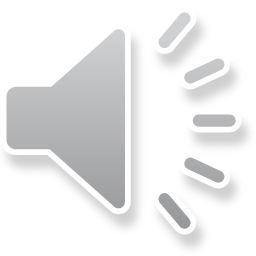 Previous
Next
Chapter 21 Vocab     Gr  Eng
Previous
Next
Chapter 21 Vocab     Gr  Eng
σημεῖον, -ου, τό
sign, miracle       (77)
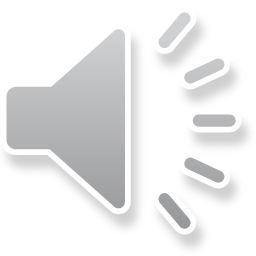 Previous
Next
Chapter 21 Vocab     Gr  Eng
Previous
Next
Chapter 21 Vocab     Gr  Eng
στόμα, -ατος, τό
mouth           (78)
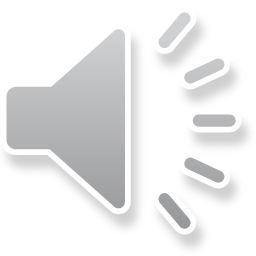 Previous
Next
Chapter 21 Vocab     Gr  Eng
Previous
Next
Chapter 21 Vocab     Gr  Eng
ὑπάγω
I go away         (79)
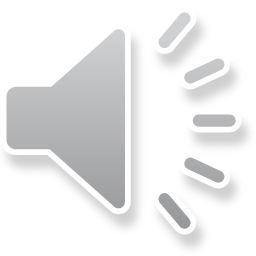 Previous
Next
Chapter 21 Vocab     Gr  Eng
Previous
Next
Chapter 21 Vocab     Gr  Eng
ἀνοίγω   I open                            πονηρός, -ά, -όν  evil, bad 
βαπτίζω   I baptize                       πρόσωπον, -ου, τό  face 
εὐαγγέλιον, -ου, τό gospel      σημεῖον, -ου, τό  sign, miracle   
μαρτυρέω   I witness                  στόμα, -ατος, τό  mouth 
πέμπω    I send                             ὑπάγω   I go away
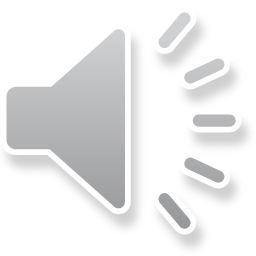 Previous
Next
Chapter 21 Vocab     Gr  Eng
Back to Full Word List
Again
Finished
Chapter 21 Vocab     Eng  Gr
You can click any where on the screen to bring up the translated word 
Hit Next/Previous button to go to the next/previous word

Click on any title to return to the very beginning
To Full Word List
Previous
Next
Chapter 21 Vocab     Eng  Gr
Previous
Next
Chapter 21 Vocab     Eng  Gr
ἀνοίγω
I open           (77)
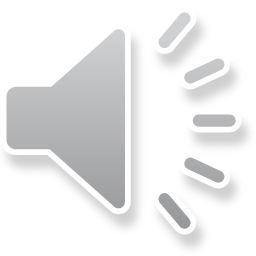 Previous
Next
Chapter 21 Vocab     Eng  Gr
Previous
Next
Chapter 21 Vocab     Eng  Gr
βαπτίζω
I baptize       (77)
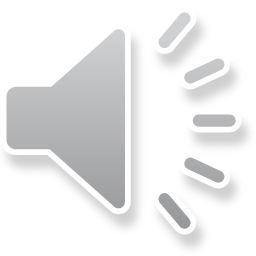 Previous
Next
Chapter 21 Vocab     Eng  Gr
Previous
Next
Chapter 21 Vocab     Eng  Gr
εὐαγγέλιον, -ου, τό
gospel        (76)
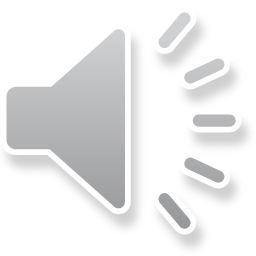 Previous
Next
Chapter 21 Vocab     Eng  Gr
Previous
Next
Chapter 21 Vocab     Eng  Gr
μαρτυρέω
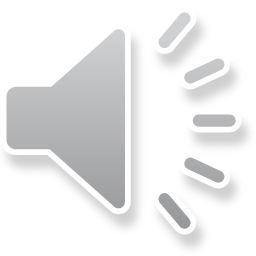 I witness          (76)
Previous
Next
Chapter 21 Vocab     Eng  Gr
Previous
Next
Chapter 21 Vocab     Eng  Gr
πέμπω
I send        (79)
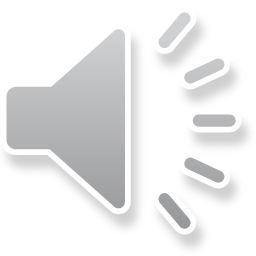 Previous
Next
Chapter 21 Vocab     Eng  Gr
Previous
Next
Chapter 21 Vocab     Eng  Gr
πονηρός, -ά, -όν
evil, bad          (78)
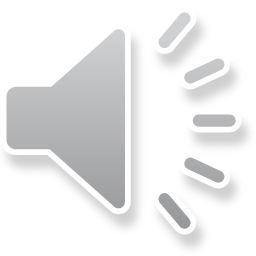 Previous
Next
Chapter 21 Vocab     Eng  Gr
Previous
Next
Chapter 21 Vocab     Eng  Gr
πρόσωπον, -ου, τό
face           (76)
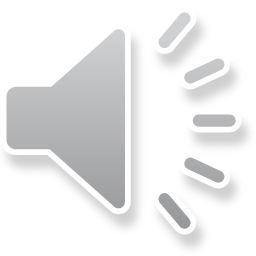 Previous
Next
Chapter 21 Vocab     Eng  Gr
Previous
Next
Chapter 21 Vocab     Eng  Gr
σημεῖον, -ου, τό
sign, miracle           (77)
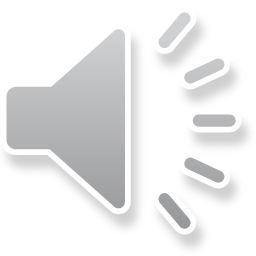 Previous
Next
Chapter 21 Vocab     Eng  Gr
Previous
Next
Chapter 21 Vocab     Eng  Gr
στόμα, -ατος, τό
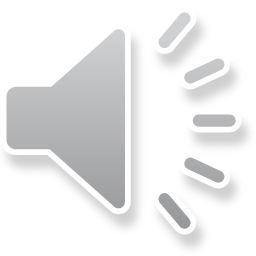 mouth            (78)
Previous
Next
Chapter 21 Vocab     Eng  Gr
Previous
Next
Chapter 21 Vocab     Eng  Gr
ὑπάγω
I go away          (79)
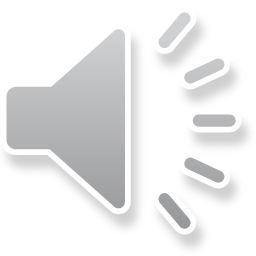 Previous
Next
Chapter 21 Vocab     Eng  Gr
Previous
Next
Chapter 21 Vocab     Eng  Gr
ἀνοίγω   I open                            πονηρός, -ά, -όν  evil, bad 
βαπτίζω   I baptize                       πρόσωπον, -ου, τό  face 
εὐαγγέλιον, -ου, τό gospel      σημεῖον, -ου, τό  sign, miracle   
μαρτυρέω   I witness                  στόμα, -ατος, τό  mouth 
πέμπω    I send                             ὑπάγω   I go away
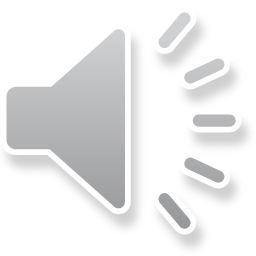 Previous
Next
Chapter 21 Vocab     Eng  Gr
Back to Full Word List
Again
Finished